Lecture 13: Padding oracles
Announcements
Problem Set 3 solutions posted
Problem Set 4 will be posted this evening, due Thurs 3/23
This week’s reading assignment is due by Wednesday lecture, which will be a guest lecture by Prof. Manuel Egele
Where we are
The power of random-looking permutations
Cryptography meets systems: a love/hate story
Structured forgetfulness: dropping keys before they can be stolen
When reductions fail: dealing with the lowest layer
→
Last week: systems design + trusted hardware to help crypto
Laptops
Mobile phones
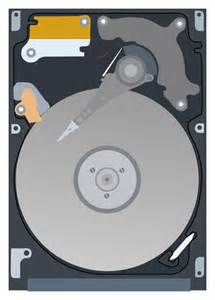 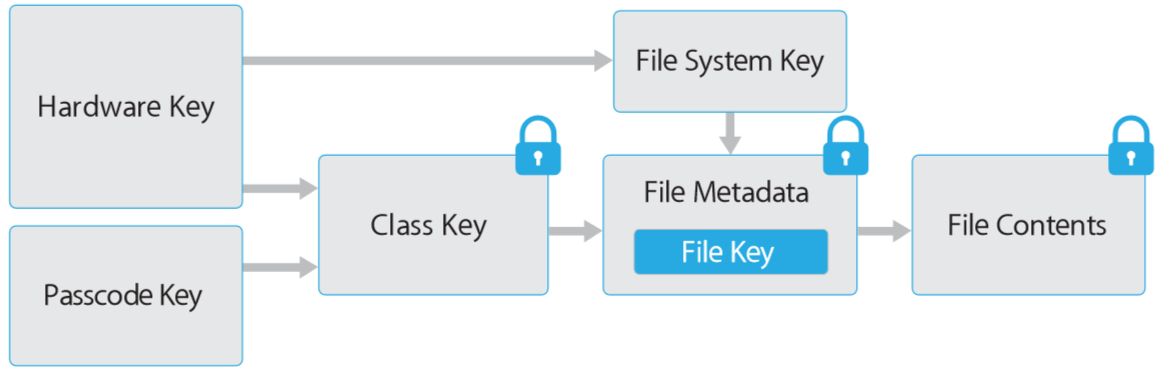 AES key K
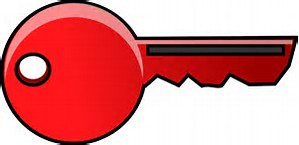 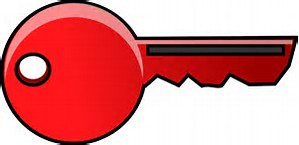 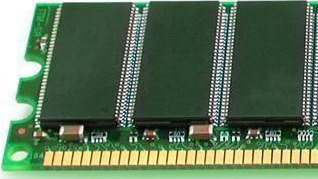 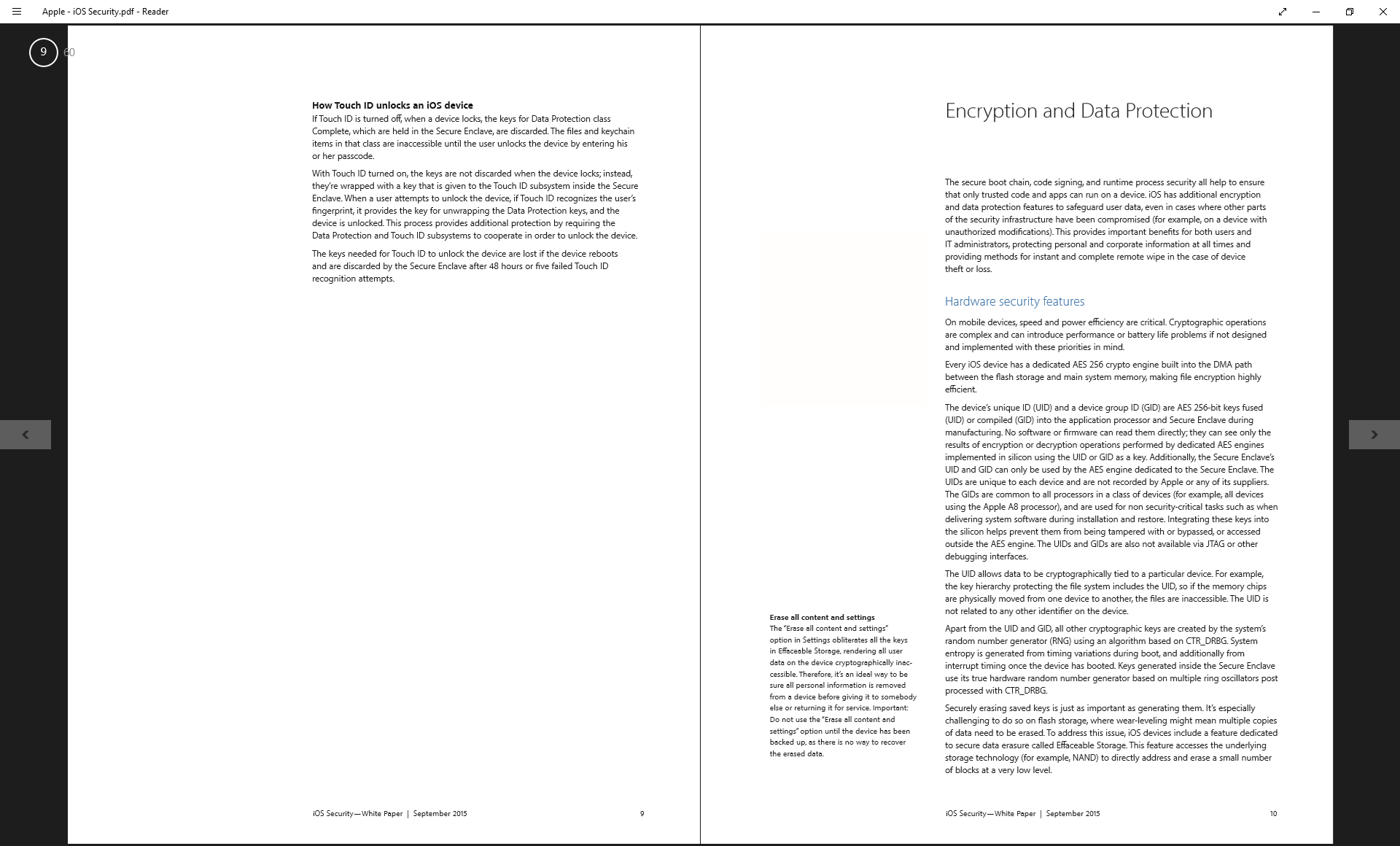 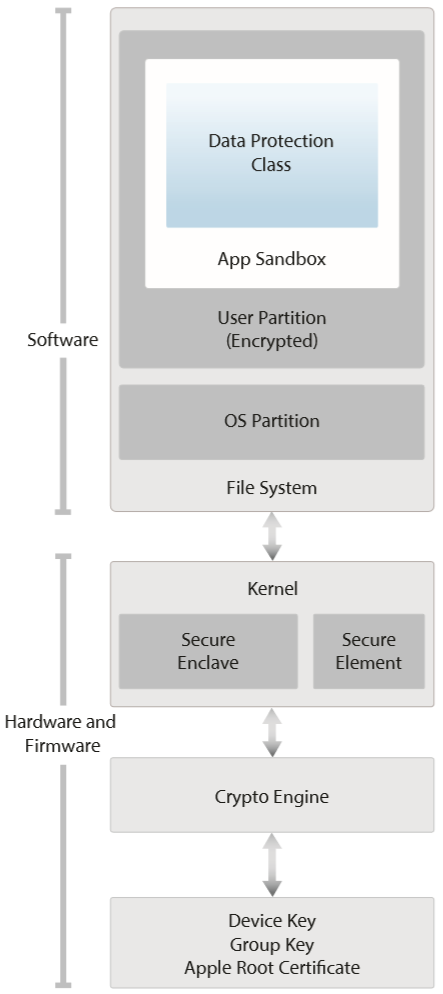 Enc(K,D)
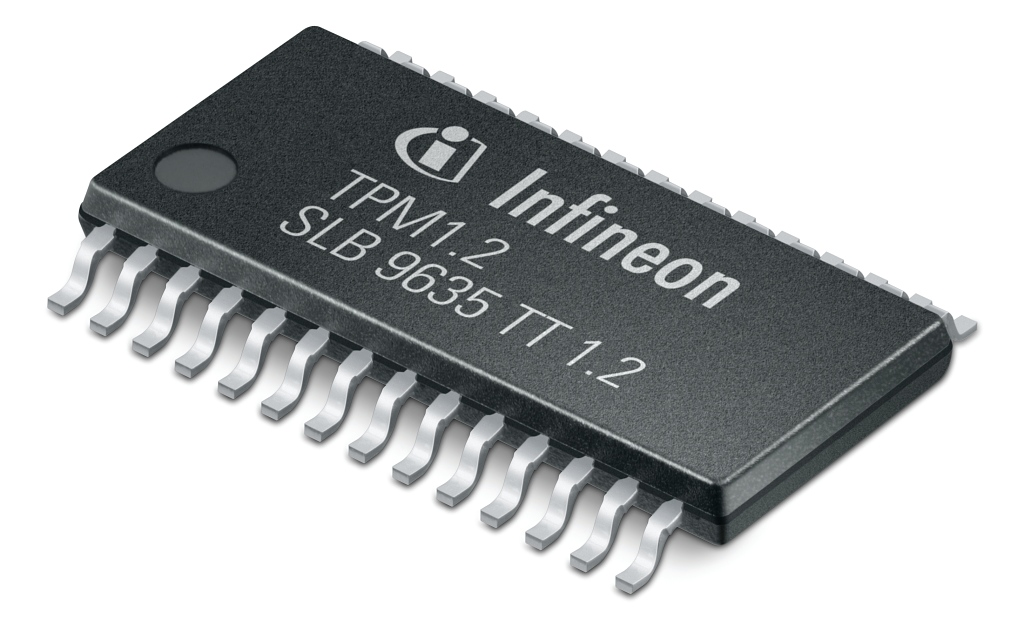 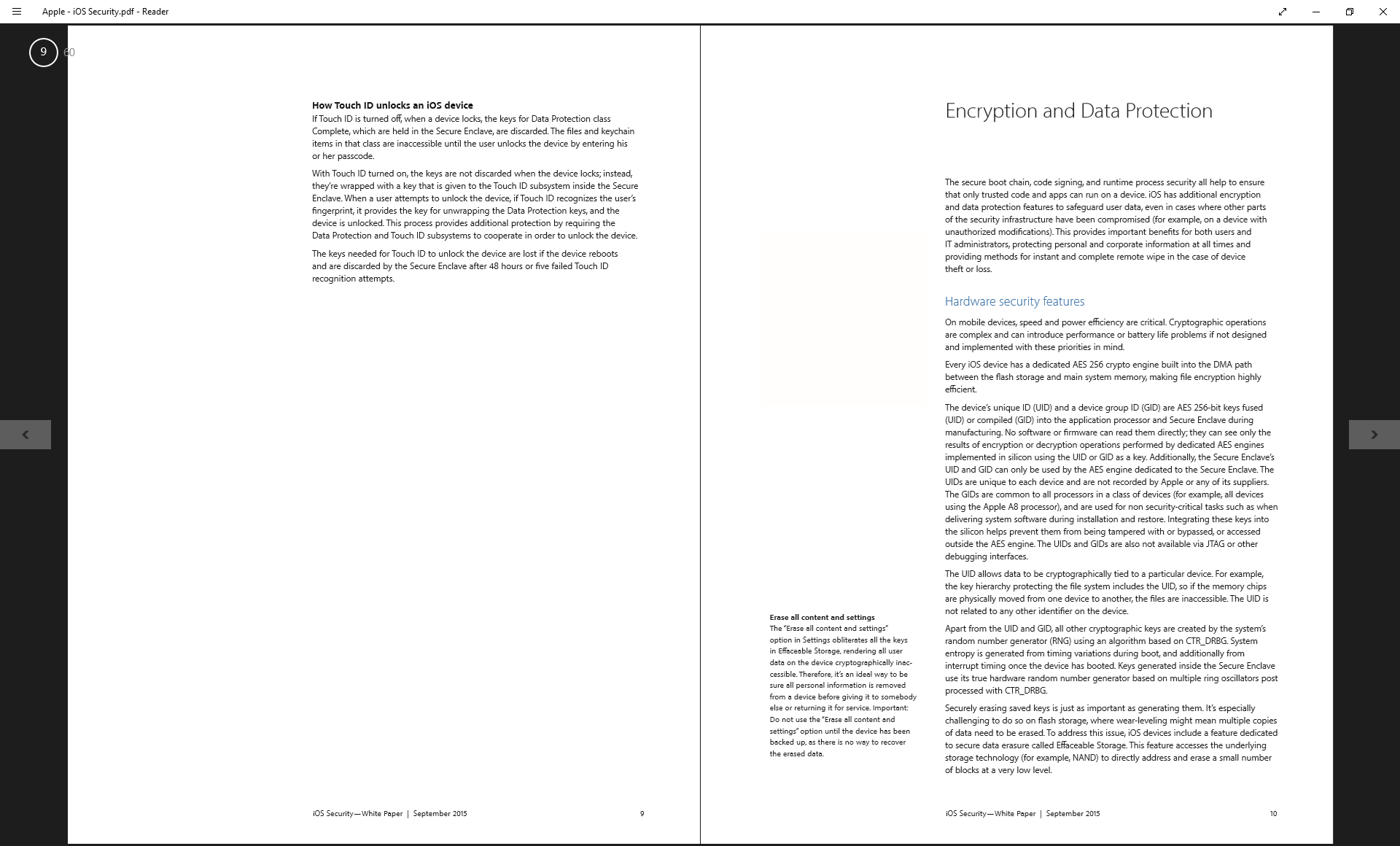 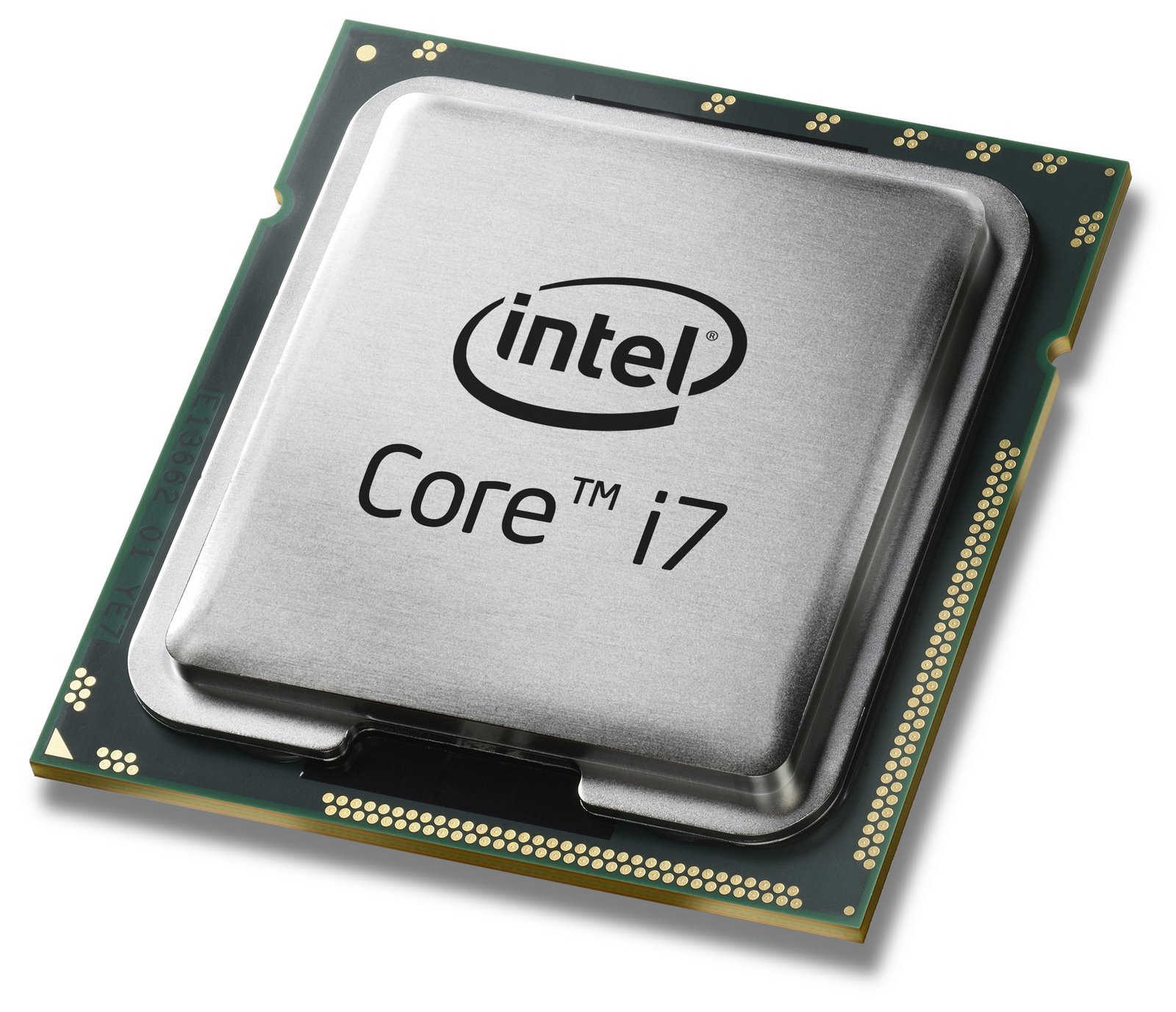 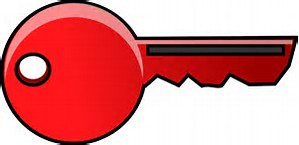 data D
Part 2: attacking crypto implementations
Attacks also fall into both views
Timeline from theoretical flaw to empirical attack
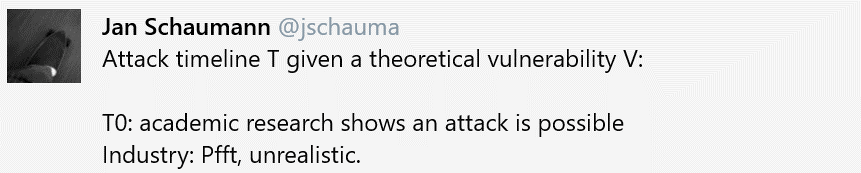 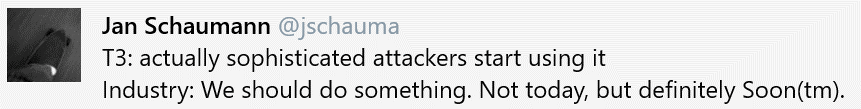 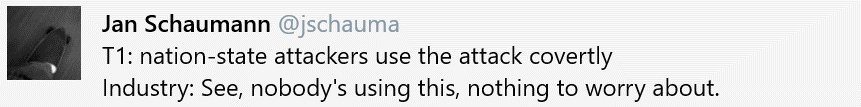 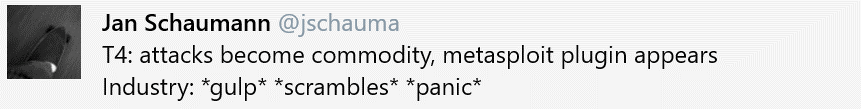 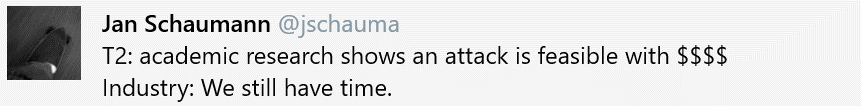 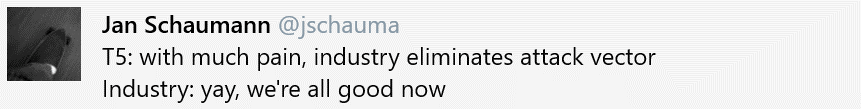 Side channel attacks
So far, we have analyzed the security of cryptographic algorithms
Our security definitions ensure that a cryptosystem’s output is “harmless”
EU-CMA: cannot forge tag, even if you see tags for prior messages of your choice
IND$-CPA: ciphertexts look effectively random, even if you choose the messages
IND$-CCA: achieve both of the above at the same time
Nonce-based security: same thing, even if you choose the nonce too
Nonce misuse resistance: you don’t even need to respect the nonce property
But, implementations of crypto can reveal more than its desired outputs
Physical devices give error messages, require time, consume power, make noise, …
Collectively we refer to these issues as side channels: they’re potential channels of information that are outside of our definitions
But can they really cause problems?
Building blocks to consider today
Cipher block chaining mode (CBC)
MAC-then-Encrypt
PKCS #7 padding
$
Padding is in whole bytes. The value of each added byte is the number of bytes that are added, i.e. N bytes, each of value N are added. 

The padding will be one of:

01
02 02
03 03 03
04 04 04 04
05 05 05 05 05

etc.
P
MAC
pad
T
P1
P2
P3
CBC Enc
BK
BK
BK
C
C1
C2
C3
[Speaker Notes: Text in right column taken from Wikipedia: https://en.wikipedia.org/wiki/Padding_(cryptography)#PKCS7]
Problems with MAC-then-encrypt?
Formal concern: M-t-E doesn’t satisfy CCA security





Total message that gets CBC encrypted: M = P || T || pad
Intuitive concerns
The private data P is authenticated… but the others are not!
Recipient must perform decryption before knowing whether message is authentic
Enc$(-,$)
$
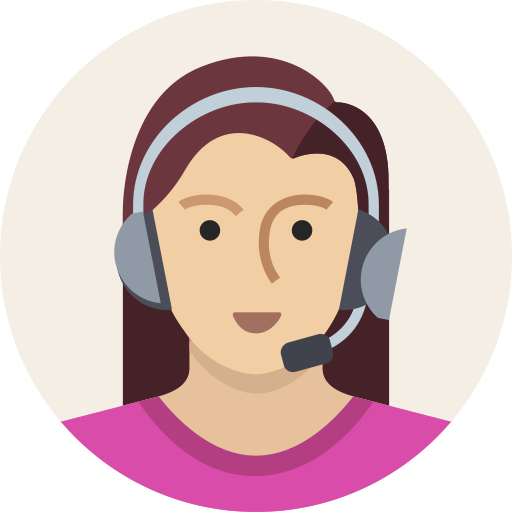 Dec$(-)
$-1
Decryption + verification
Outcomes
Invalid padding
Valid padding, wrong HMAC
Valid padding, right HMAC

What to do in cases #1 and #2?
Typical answer: return an error message
We can use error messages to recover P!
C
CBC Dec
P
T
pad
HMAC
success?
Attack setup
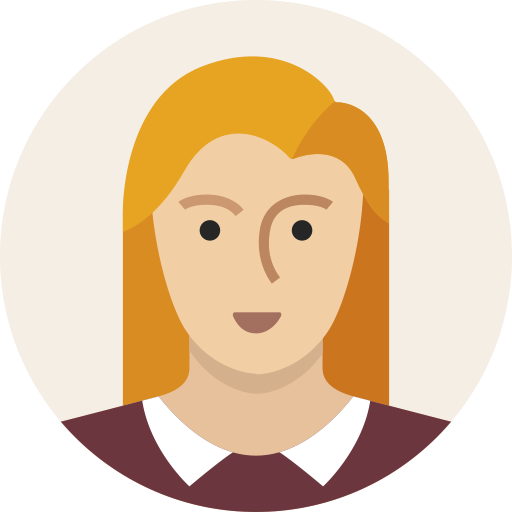 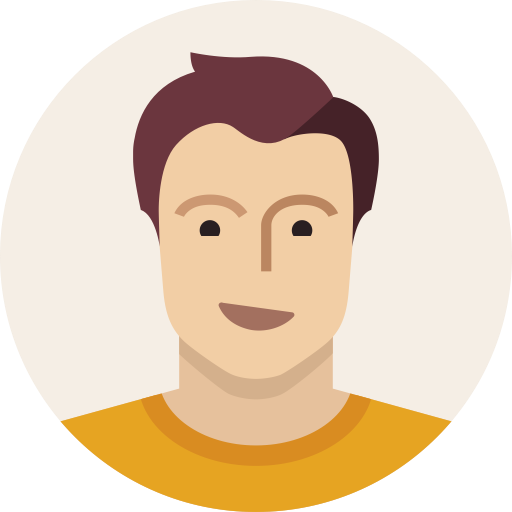 MAC-then-Encrypt of private data P
many, many messages…
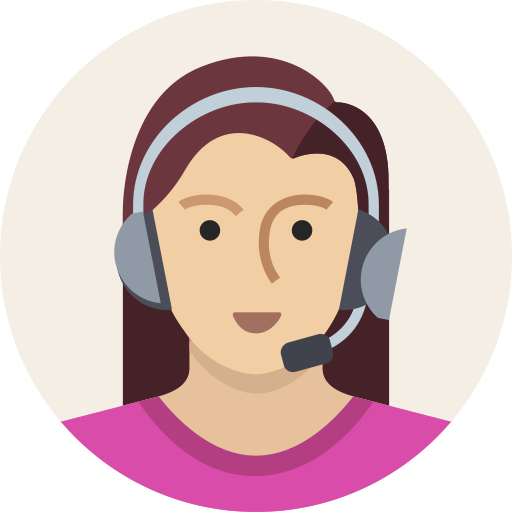 error codes
Problems with CBC decryption?
Formally:
Doesn’t provide integrity
Isn’t nonce-respecting
…
Our concerns today are different
Propagation only goes forward…so it suffices to design a mechanism that recovers the final block P3
Malleability: altering penultimate ciphertext block C2 yields arbitrary change to plaintext block P3 (destroying P2 in the process)
$
C3
C1
C2
BK-1
BK-1
BK-1
P3
P1
P2
Padding oracle attack: the idea
Mallory knows C for unknown msg
She uses mauling power to makeall 256 options of final byte
Exactly one will have the final byte01 & thus look like a valid pad!
The other mauled messages willhave an invalid tag, such as 030302
Different error messages → can distinguish between these two cases
Use distinction to learn actual value of the final byte (here, 03)
Rinse, lather, repeat!
private P
private P
private P
tag T
tag T’
tag (T’ || 0303)
pad 030303
pad 0303xx
pad 01
Padding oracle attack: the execution
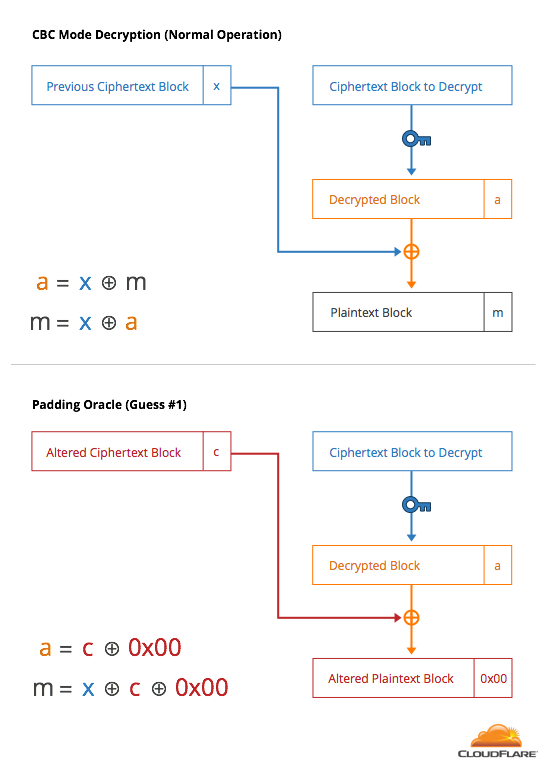 Attack procedure
Send 256 CTs to Bob,one for each value of c
Probably all will fail,return error messages
255 of the failures will be due to bad padding
1 failures will have valid pad, bad MAC
Using the value of c causing good pad, compute the final byte of P:a = c ⊕ 0x01
0x01
[Speaker Notes: Picture taken from https://blog.cloudflare.com/padding-oracles-and-the-decline-of-cbc-mode-ciphersuites/]
Padding oracle attack, step 2
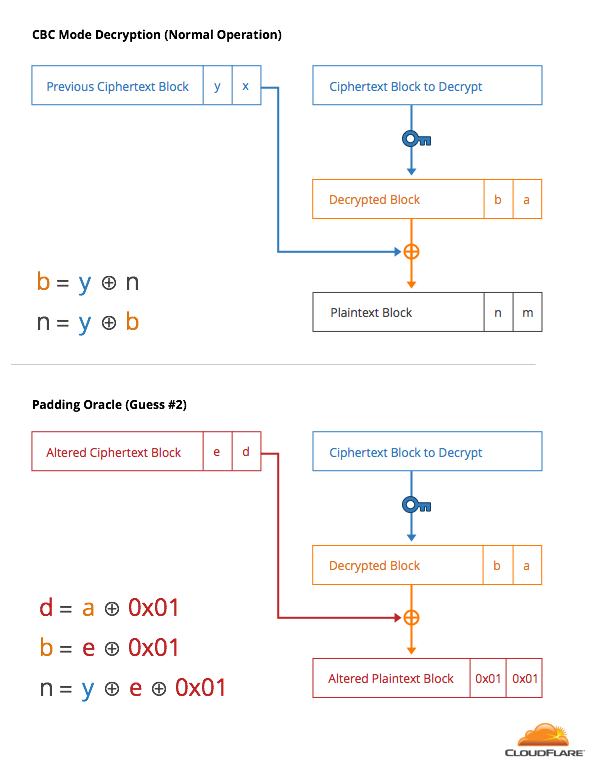 0x02
0x02
How can we fix this?
Required effort
⇒ Read the padding bytes
⇒ Read padding bytes, compute the HMAC
⇒ Read padding bytes, compute the HMAC
Remember the three cases
Invalid padding
Valid padding, wrong HMAC
Valid padding, right HMAC
Bob’s solution: return the same error message in cases #1 and #2
Mallory’s countermeasure: can still distinguish the two cases by observing the time that the MAC-then-Encrypt system takes to execute!
Bob’s new solution: ensure that crypto software’s running time is independent of input; here, perform the HMAC test whether the padding is correct or not
Mallory’s new countermeasure: exploit timing variation within HMAC itself 
Lucky13
Insight: HMAC on 55 bytes takes less time to compute than HMAC on 56 bytes
Test by guessing the final two bytes of padding simultaneously
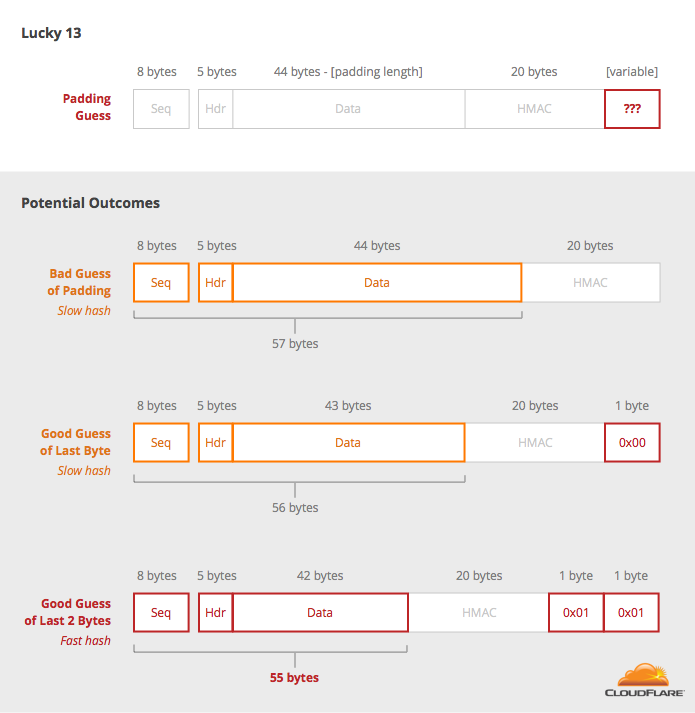 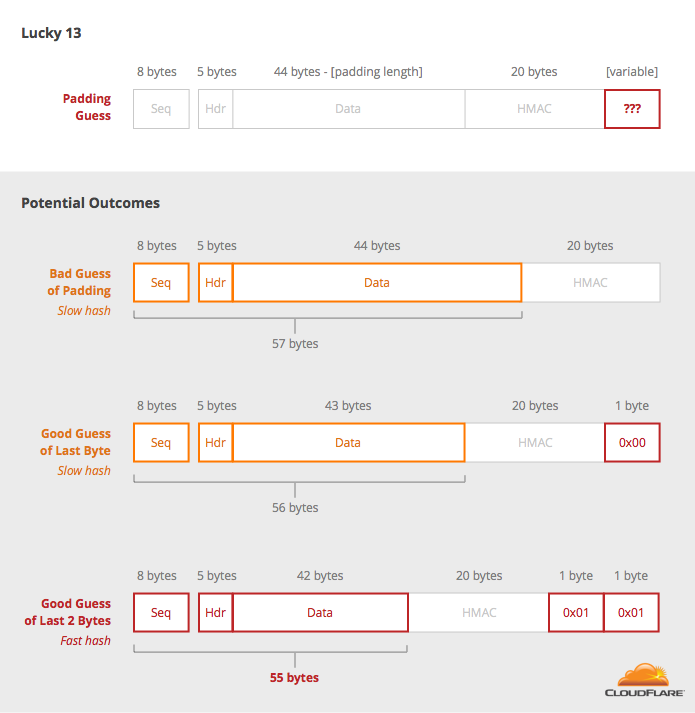 0x01
0x02
0x02
How to fix Lucky13?
Can check to make sure that you’re only performing HMAC over messages of the size that you expect
…but you had better make sure that this > check is itself timing-independent
…and even then the fix might introduce a side-channel of its own

Basically, timing-independenceis really hard!

(So is software in general.)
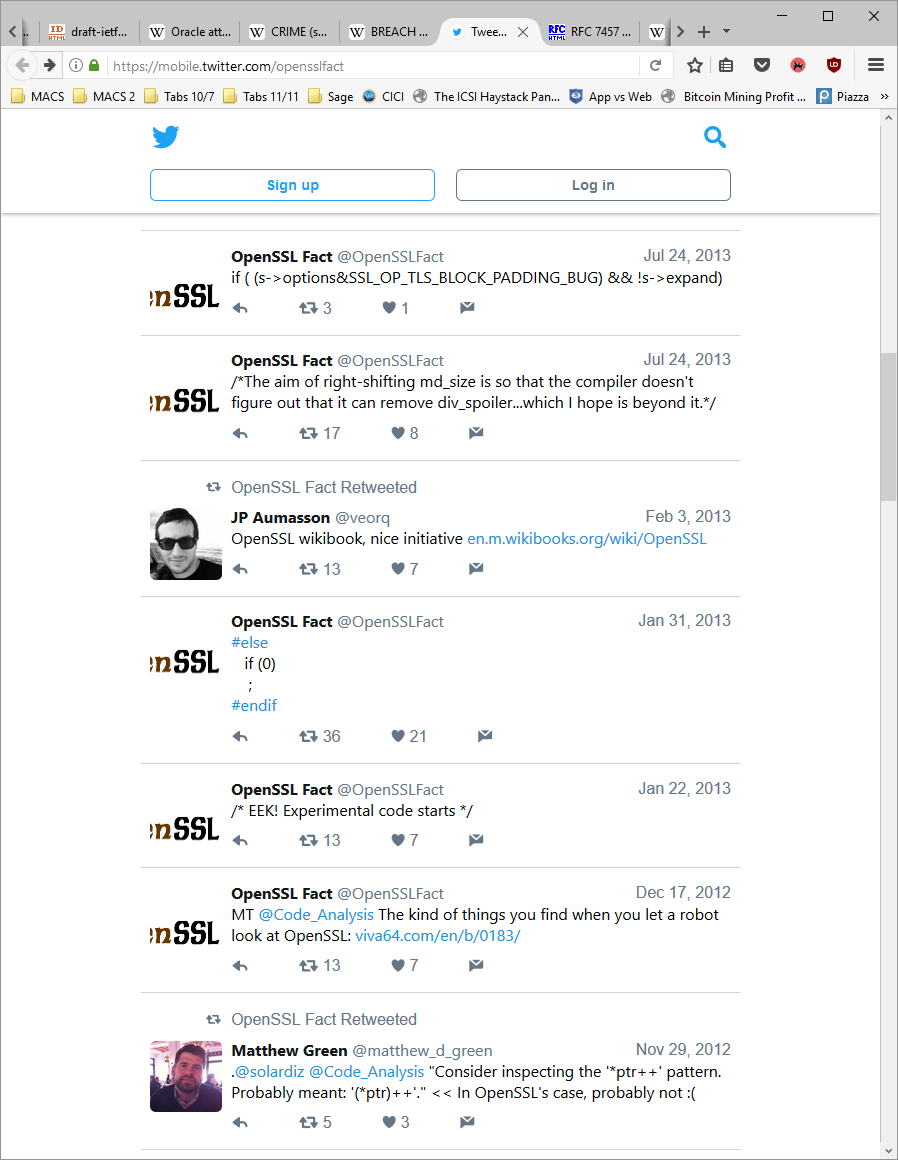 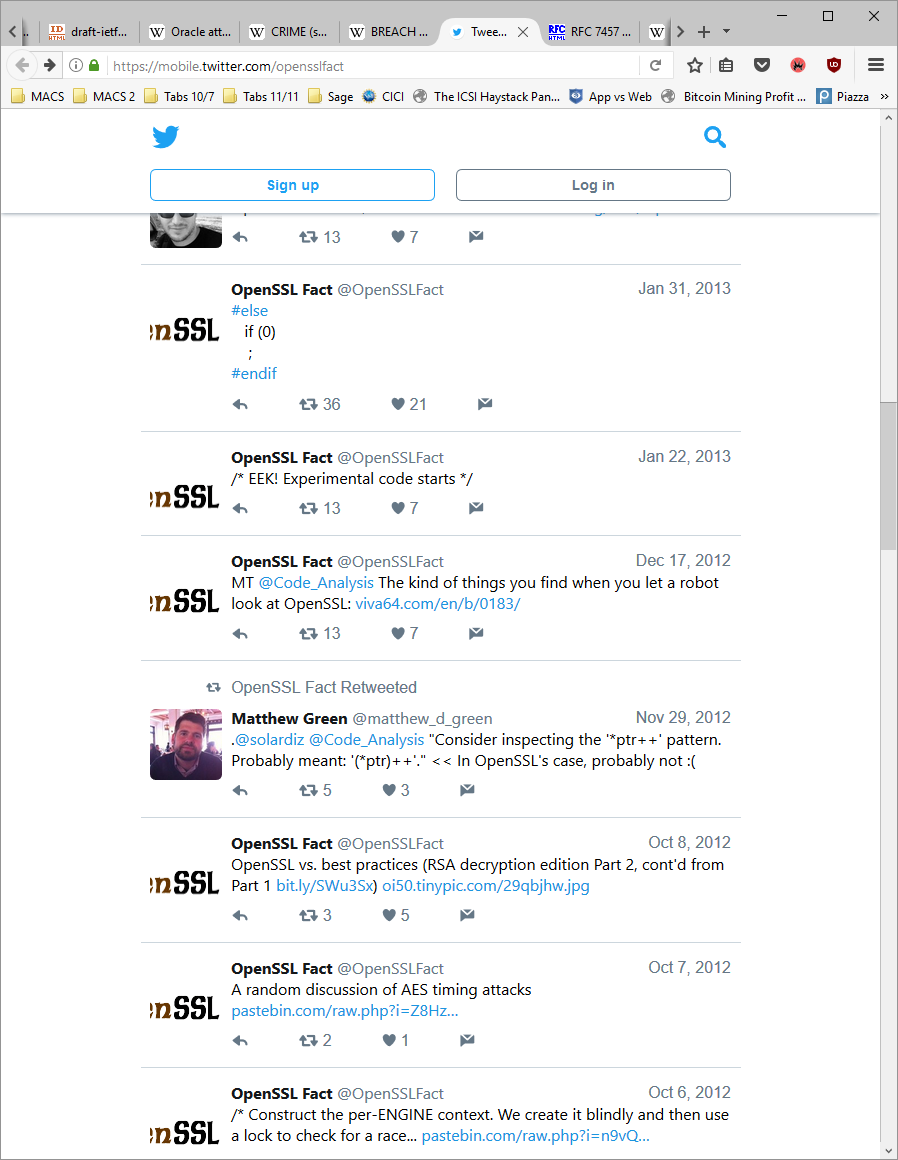 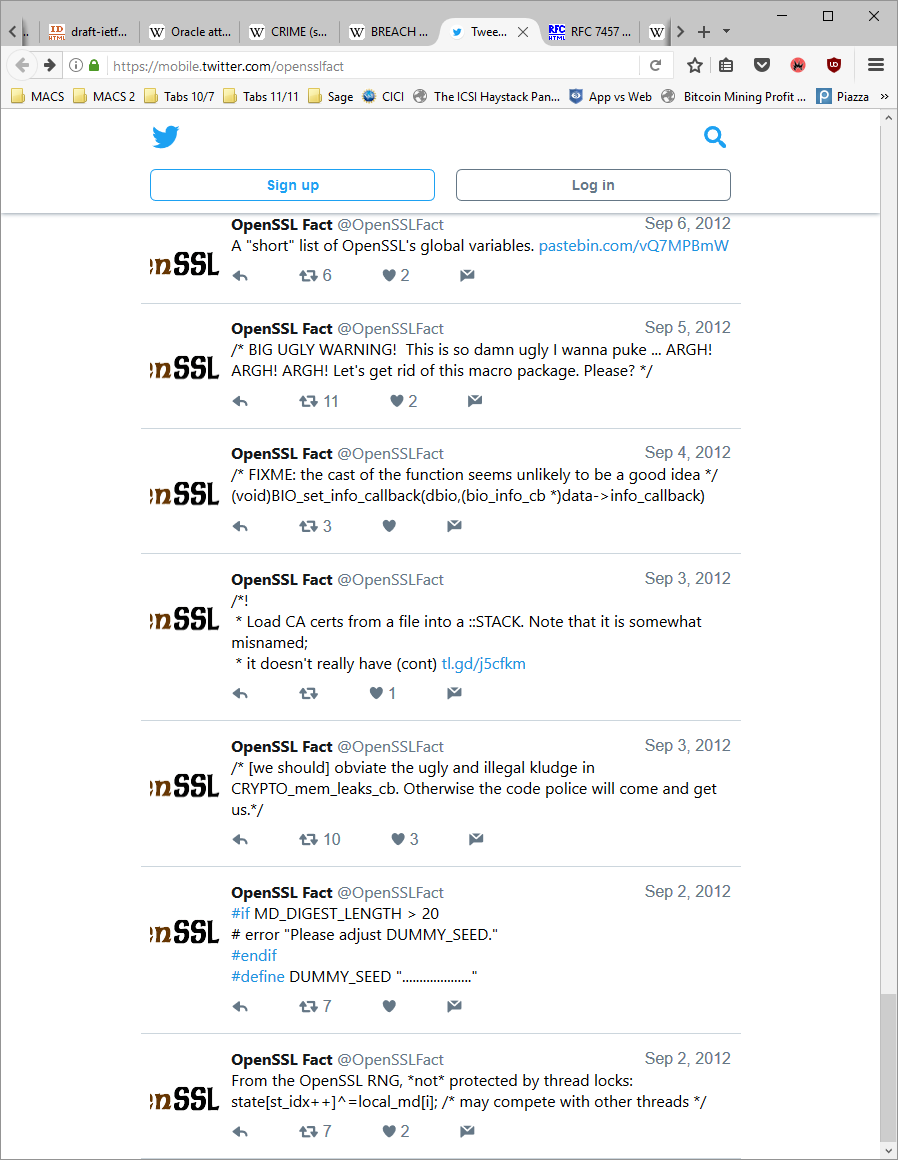 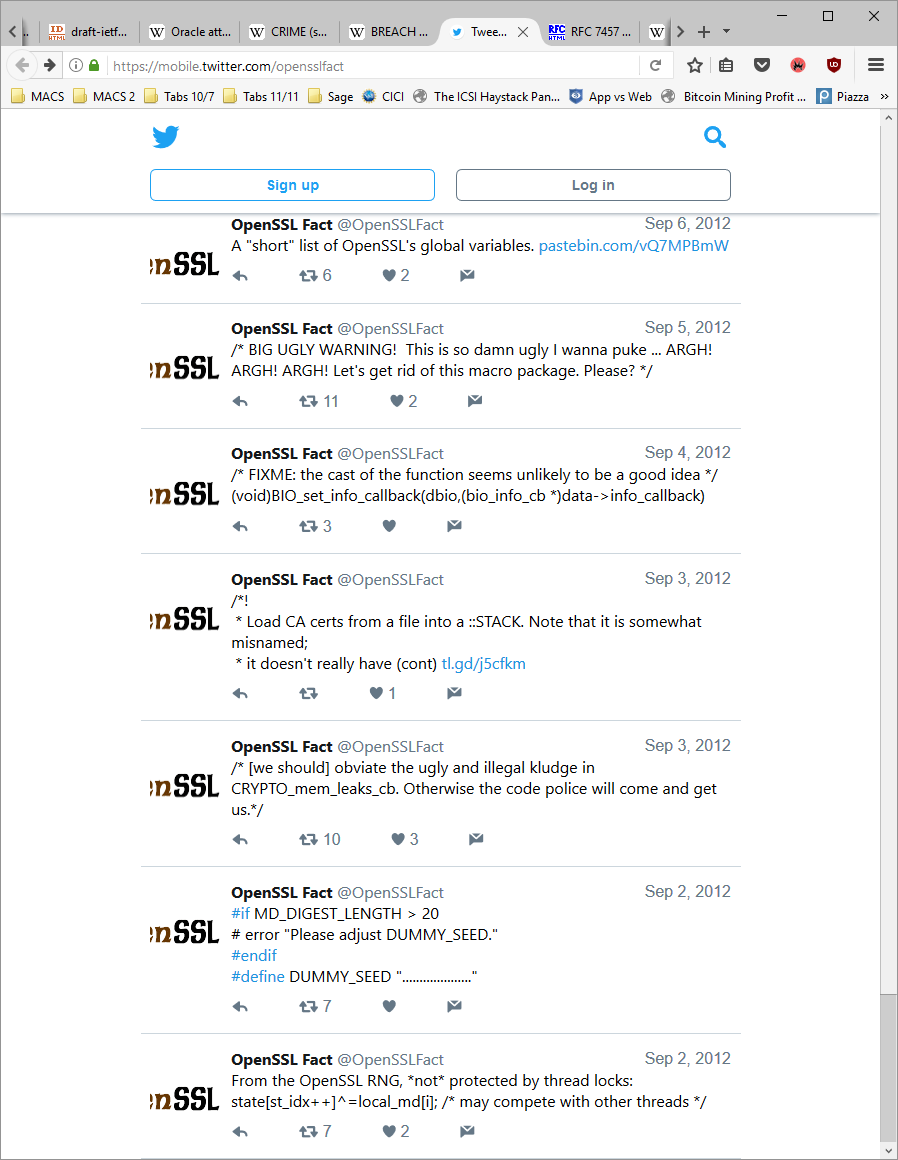 [Speaker Notes: See https://blog.cloudflare.com/yet-another-padding-oracle-in-openssl-cbc-ciphersuites/]
Padding Oracle Timeline
2002: Serge Vaudenay discovers CBC padding oracle attacks
2002-11: Extensions to specific systems like XML Encryption
2011: BEAST (Browser Exploit Against SSL/TLS) builds Java applet to perform the padding oracle in TLS 1.0
2013: Lucky 13 discovered
2014: POODLE (Padding Oracle On Downgraded Legacy Encryption) finds that the straightforward oracle works on SSL 3.0
2015: Extended Lucky 13 attack on Amazon’s timing-independent TLS implementation
2017: TLS 1.3 breaks backward compatibility, permits Enc-then-MAC
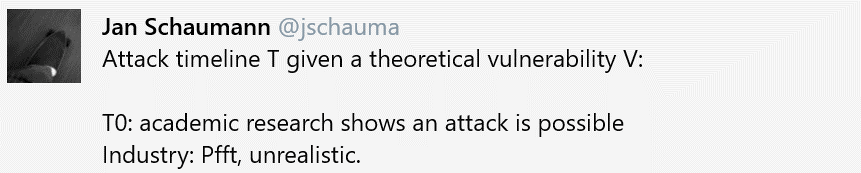 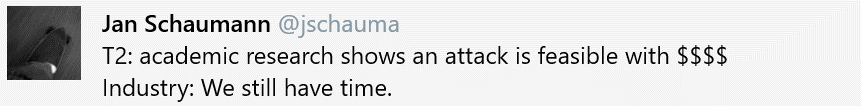 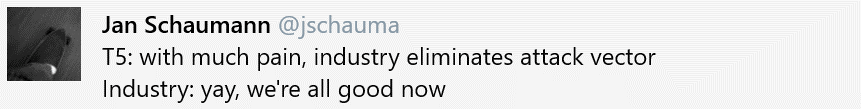 [Speaker Notes: Vaudenay’s paper: https://www.iacr.org/archive/eurocrypt2002/23320530/cbc02_e02d.pdf]
What you can do
Use good crypto coding conventions
Validate code for timing independence
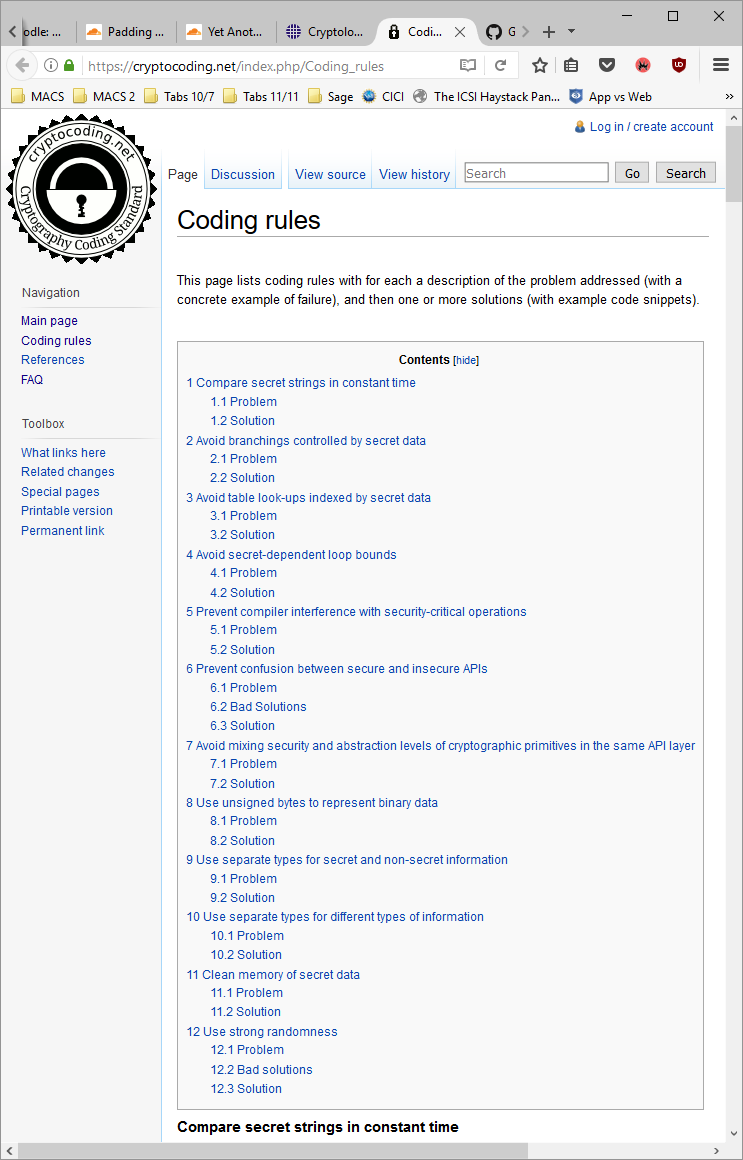 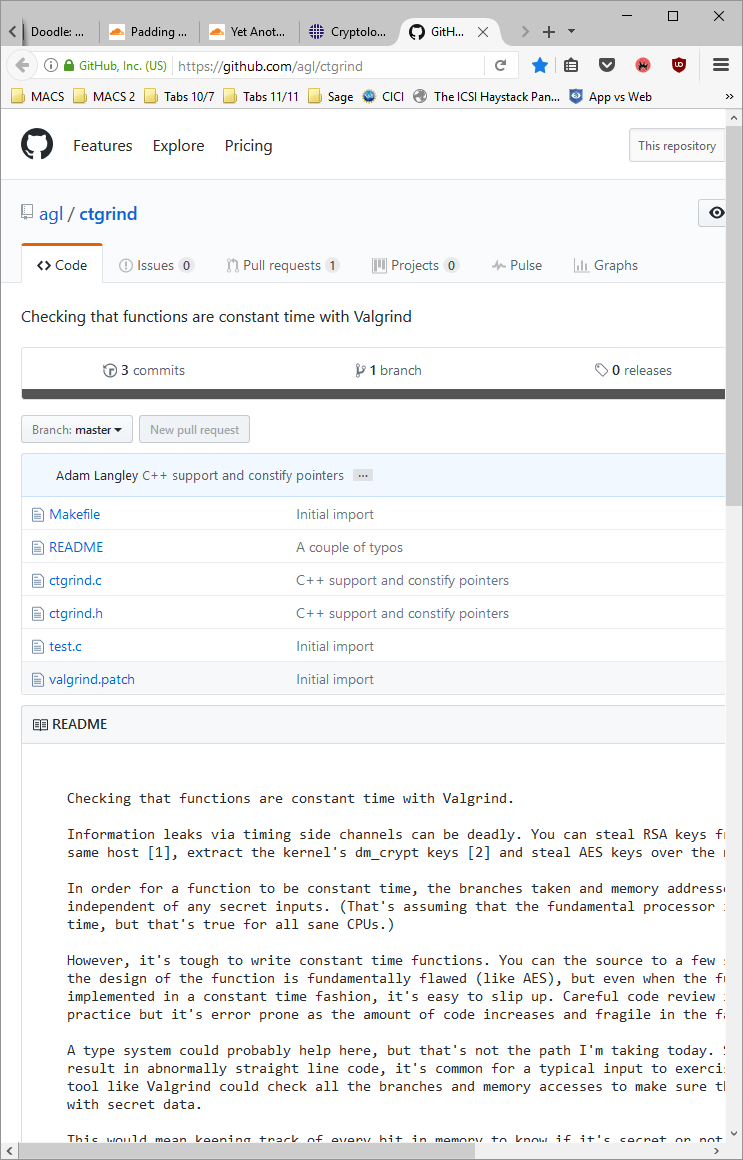 [Speaker Notes: Links: https://cryptocoding.net/index.php/Coding_rules and https://github.com/agl/ctgrind]
Related sources of error
Compression oracles
Format oracles
Basic idea: if you apply compression before encryption, then post-compression message length reveals some information about message!
2012: CRIME (Compression Ratio Info-leak Made Easy) recovers secret web cookies over HTTPS connections, hijacks sessions
2013: BREACH (Browser Reconnaissance and Exfiltration via Adaptive Compression of Hypertext)
Basic idea: if a higher-level protocol expects underlying message to obey some structural rules, can tinker with ciphertext until you find something that works
2011: “How to break XML encryption”
2015: “How to break XML encryption – automatically”
[Speaker Notes: For more about XML encryption flaws, see:
https://dl.acm.org/citation.cfm?id=2046756
https://www.ei.rub.de/media/nds/veroeffentlichungen/2015/08/11/breaking-xml-enc-automatically.pdf]
Summary: attacker oracles
When we talk of ‘oracles’ in cryptanalysis, we mean that somehow the system is providing the attacker with the ability to compute f(P) for some function f
There are many possible sources of these ‘oracles’
Error messages
Message length, if a compression function is applied pre-encryption
Expected formatting of the underlying message (e.g., XML)
Time for a computation to finish
Performance speedup in running time due to the cache
Power consumed by the device
Unfortunately most of these ‘oracles’ can be exploited to recover the private data fully, as you will see for yourself in Problem Set 4